audit, strategický cyklus - analýza
Mgr. Markéta Bočková
Úkol – 4. 11. 2015
Úkol je složen ze 2 částí:
navrhněte a zpracujte organizační strukturu Křižovatky, zapojte ji následně jako jedno oddělení/úsek do struktury KJM (výstupem jsou tedy 2 organizační struktury)
definujte minimálně 3 oblasti auditu a navrhněte postup,
Vypracovaný úkol vložte do 4. 11. 2015 do Odevzdávarny (s náležitostmi  seminární práce, v minimálním rozsahu 4 strany)
30. 10. 2015 křižovatka – 16:15
60 minut diskuse
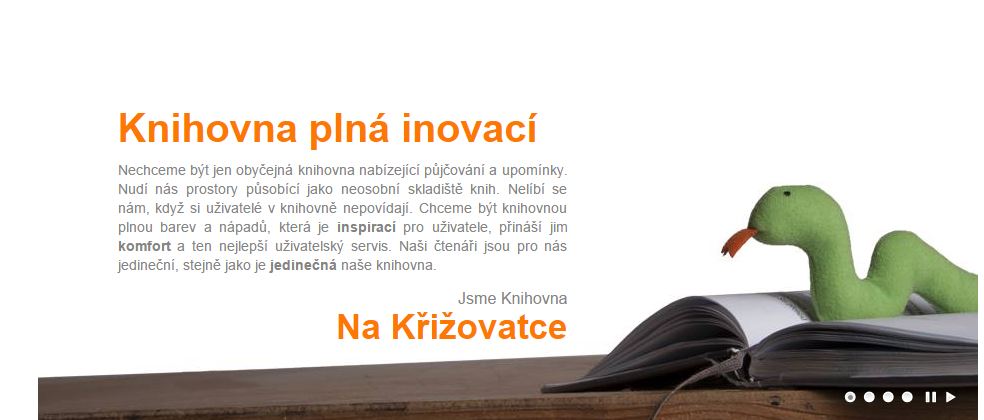 audit
audit – jednorázový, prováděn nezávislou osobou

V latině: slyšení, poslouchání, dozvídání se (auditoři informovali ve starém Římě senát o výši státního majetku, ale také vojenští soudci, členové vyššího soudního dvora, tj. vyšetřování různých událostí). 

V moderní angličtině: revize, kontrola účtů. Pojem audit se stal synonymem pro objektivitu, účinnost a nástroj zkvalitňování řízení.

Raffegeau, J., Difils, P., Ménovlille, D.: Finanční audit. HZ Praha, 1996
audit
interní x externí
průběžný x roční
předběžný x následný
selektivní x komplexní
povinný x mimořádný x nepovinný



Pramen: Maršálek, L.: Specifika použití auditorských postupů v neziskových organizacích. Diplomová práce, MU ESF, Brno, 2001, str. 5.
proces auditu
Clinical Audit, Effectiveness and Research [online]. [cit. 2015-10-21]. Dostupné z: http://www.clinical-audit.org.uk/
výstup auditu
základní oblasti organizace
VIZE
Kam směřujeme? Kde chceme v určitý okamžik být (př. 2020)?

MISE
Poslání,  co děláme – pro koho, jaké hodnoty vyznáváme, co přinášíme? Proč tu organizace je?

HODNOTY
Jaké jsou základní hodnoty, které sdílíme

STRATEGICKÉ CÍLE
Hodnoty, kterých má být dosáhnuto. (př. ziskovost, podíl na trhu,  společenská zodpovědnost, zaměstnanci atd.)

STRATEGICKÝ PLÁN
Jakým způsobem toho dosáhneme? Co pro to uděláme?

[online]. [cit. 2014-11-05]. Dostupné z: http://www.mbpconsulting.cz/cs/knowhow/strategy/
strukturování strategie
KORPORÁTNÍ – definuje klíčové cíle pro celou organizaci
- rozpadá se do jednotlivých klíčových strategií – SBU – Strategic Business Units
- některé typy strategií mohou být i podpůrné/horizontální

DLE PERSPEKTIVY / př. Balanced Scorecard
- finanční
- zákaznické
- interní procesy
- učení se a růstu

volně dle KAPLAN, R. S., NORTON, D. P.: Balanced Scorecadr, Strategický systém měření výkonnosti podniku, Managament Press, Praha 2000  ISDN 80-7261-032-5
korporátní / globální strategie
Korporátní strategie je hierarchicky nejvyšší strategický plán organizace, který definuje korporátní cíle a způsoby jejich dosažení.

Komplexní dokument /souhrn specializovaných dokumentů (lidské zdroje, finanční strategie, majetku, informační atd.)


Korporátní strategie. [online]. [cit. 2014-10-30]. Dostupné z: https://managementmania.com/cs/korporatni-strategie
balanced scorecard
strategický cyklus
[online]. [cit. 2014-11-05]. Dostupné z: http://www.mbpconsulting.cz/cs/knowhow/strategy/
strategická analýza
kde jsme?
 jaké jsou předpoklady úspěchu?
 jaké jsou trendy v oblasti?
 kam bychom mohli směřovat?
analýza prostředí
klasifikace faktorů prostředí managementu
POŠVÁŘ Z., ERBES J. Management I. Brno: MZLU 2006, 155 str., ISBN 80-7157-633-6.
analýza obecného a oborového prostředí
OBECNÉ PROSTŘEDÍ

SLEPT ANALÝZA
(PETS, PESTEL)
- sociální, demografické
- právní
 ekonomické
 politické
 technologie
OBOROVÉ PROSTŘEDÍ

STAKEHOLDERS ANALÝZA

PORTERŮV MODEL 5 SIL

 ANALÝZA KONKURENCE

 BENCHMARKING
VNITŘNÍ PROSTŘEDÍ

GE MATICE

STAKEHOLDERS ANALÝZA

ANALÝZA 7S
SWOT ANALÝZA
analýza 7S – McKinsey model
dekompozice organizace na:
struktura
systém
styl manažerské práce, chování
spolupracovníci
schopnosti
strategie – cíle skupiny a způsoby jejich dosažení
sdílené hodnoty – vize, poslání, firemní kulutra


[online]. [cit. 2014-11-06]. Dostupné z: http://www.sqaki.com/16/MCKINSEY-7S-MODEL/
analýza konkurenčního prostředí
Uvádí konkurence na trh nové výrobky nebo služby?
 Jaký obraz se snaží konkurence vytvářet o svém podniku?
 Jaké má konkurence cílové trhy, jaký podíl na trhu zaujímá?
 V čem si konkurujete? (cena, kvalita, služba, pohodlí zákazníků)
 Do jaké míry je konkurence zadlužená?
 Jaká je reklamní strategie u konkurence?
 Co dělá můj podnik lépe než moji konkurenti?

COOPER, J., LANE, P. Marketingové plánování. Praha: Grada Publishing, 1999. 232 s. ISBN 80-7169-641-2.
analýza konkurenčního prostředí
tvorba STRATEGIE
Strategický cíl musí být SMART
tvorba STRATEGIE
Jak a čím dosáhnout naplnění jednotlivých očekávání a zájmů rozhodujících zainteresovaných stran?

Jak a čím eliminovat slabé stránky a hrozby, resp.
jak využít silných stránek a příležitostí (získat „strategickou výhodu")?
upraveno dle [online]. [cit. 2014-11-06]. Dostupné z: http://www.mbpconsulting.cz/cs/knowhow/strategy/
implementace / realizace
zajištění nezbytných zdrojů pro realizaci strategie (finančních, materiálních, lidských a znalostních)
 zajištění nezbytných organizačních a řídících struktur (nastavení procesů, organizačních struktur, komunikačních modelů apod.)
 dekompozici jednotlivých strategických cílů a taktik k jejich dosažení na jednotlivé operativní úkoly a jejich řízená realizace
 monitorování a měření dosaženého pokroku
 monitorování a vyhodnocování „strategických mezer" současné strategie & tvorbu korekčních opatření a podnětů pro aktualizace strategie (nové strategie)

upraveno dle [online]. [cit. 2014-11-06]. Dostupné z: http://www.mbpconsulting.cz/cs/knowhow/strategy/
Princip variantnosti vychází z toho, že každá strategie by měla být vypracována ve více variantách, protože prostředí a faktory, ze kterých vychází, v sobě zahrnují prvek rizika. Je důležité, aby v případě potřeby mohla firma s co nejmenšími problémy přejít na jinou variantu strategie a předešla tak tzv. "strategickému překvapení".
Princip permanentnosti připomíná, že na strategii je třeba pracovat neustále. To znamená srovnávat východiska a strategii se skutečností a případně vše přehodnotit a upravit tak, aby strategie skutečnosti odpovídala.
Princip celosvětového systémového přístupu upozorňuje na vzájemnou celosvětovou provázanost, s níž musí strategie počítat.
Princip tvůrčího přístupu je velmi důležitý, neboť inovace či ještě lépe invence umožňuje získat podniku nezanedbatelnou komparativní výhodu, což je jeden ze základních rysů strategie.
Princip interdisciplinarity upomíná na nutnost využívat při zpracování strategie poznatků ze všech vědních oborů.
Princip vědomí práce s rizikem je jedním ze základních principů, protože převážná část rozhodnutí je učiněna za určitého rizika, se kterým je nutné počítat a snažit se ho vědomě snižovat.
Princip koncentrace zdrojů upozorňuje na důležitost zapojení všech zdrojů potřebných k dosažení každé strategie.
Princip vědomí práce s časem je rovněž základním principem, protože všechny ekonomické operace probíhají v prostoru a v čase. Čas je čím dál více důležitou ekonomickou veličinou, neboť správné načasování může rozhodnout o úspěchu či neúspěchu dané strategie.
Princip agregovaného myšlení stratégovi říká, že by se měl soustředit na podstatná fakta a nezabývat se zbytečnými podrobnostmi.
Princip zpětnovazebního myšlení souvisí s principem permanentnosti, protože zpětná vazba umožňuje stratégovi korigovat strategii tak, aby co nejvíce odpovídala skutečnosti.
Prof. Dr. Zdeněk Souček, DrSc.
swot analýza
swot analýza
JEŽKOVÁ, Zuzana. Projektové řízení: jak zvládnout projekty. Kuřim: Akademické centrum studentských aktivit, 40 - 48.   ISBN 978-80-905297-1-7.
Swot analýza
Swot analýza
- mají položky stejný význam?
- jsou mezi nimi závislosti?
jednoduchá forma bez hodnocení a závislostí
postup
1.  definice záměru, účelu a tématu analýzy 
2.  výčet faktorů vnějšího a vnitřního prostředí
3.  ohodnocení  položek
4.  stanovení závislostí mezi významnými vnějšími a vnitřními faktory
5.  volba strategie
1. definice záměru, účelu a tématu analýzy
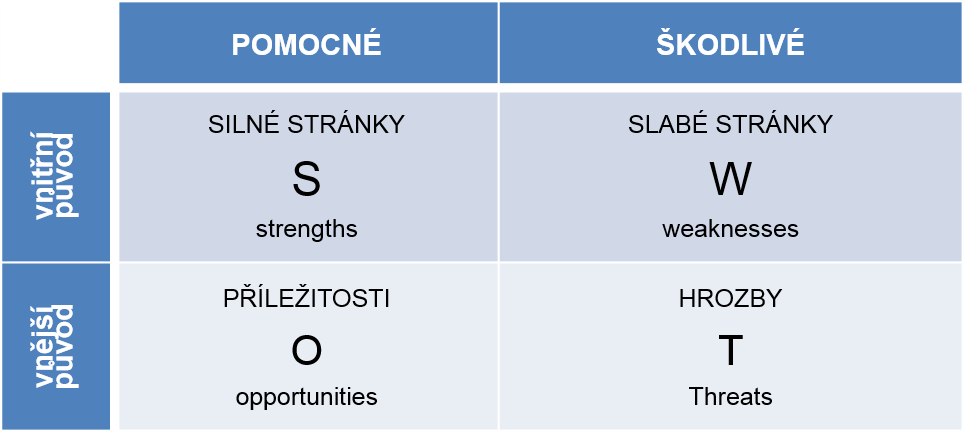 2. Vnější / vnitřní prostředí
lidské zdroje
organizační struktura
organizační kultura
ekonomický systém
materiální a technické zázemí
zákazníci a klienti projektu
konkurenti
dodavatelé
další zájmové skupiny
legislativa
politická situace
ekonomické faktory
výstupem je seznam zvažovaných faktorů 
za každé prostředí zvažujeme 	SILNÉ A SLABÉ STRÁNKY
3. OHODNOCENÍ – PŘÍLEŽITOSTI A HROZBY
3. ohodnocení - Silné a slabé stránky
intenzita vlivu na téma
- vysoký vliv na téma
- nízký vliv na téma
faktory dle důležitosti
- důležitá silná / slabá stránka
- okrajová silná / slabá stránka
každý faktor odstupňujeme podle důležitosti a vlivu na projekt. Jeho zasazení do matice určí zdali:
má nízkou prioritu, nebo
je třeba jej držet v pozornosti, nebo
je potřeba na něj soustředit snahu.
4. stanovení závislostí
máme definovány:
 příležitosti
 hrozby
 společně silné a slabé stránky
matice závislostí
+ silná stránka podporuje rozvoj příležitosti
+ silná stránka eliminuje hrozbu
slabá stránka ohrožuje příležitost
slabá stránka podporuje vznik hrozby
Swot
- jasně definovaný předmět analýzy
- účel
- časový horizont 
- ne jeden den
- týmová technika
- uveden den vypracování
5. volba strategie
S – O                                                                                                                                                                            S – T
maximalizace silných stránek – maximalizace příležitostí                         maximalizace silných stránek – minimalizace hrozeb












W – T                                                                                                                                                                          W – O
minimalizace slabých stránek – minimalizace hrozeb                        minimalizace slabých stránek – maximalizace příležitostí
DĚKUJI ZA POZORNOST
P. Kotler: „Jsou jen dva druhy podniků. Ty, které se změní a ty, které zmizí“

mbockova@phil.muni.cz